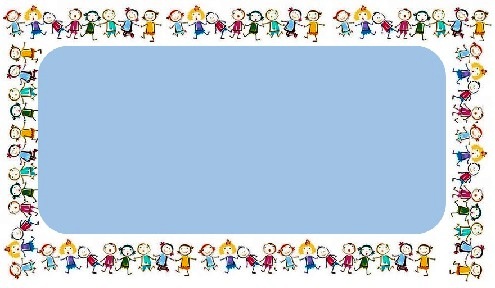 МКОУ  СОШ им. Героя Социалистического Труда Кокаева С. 
с.Хумалаг Правобережного района
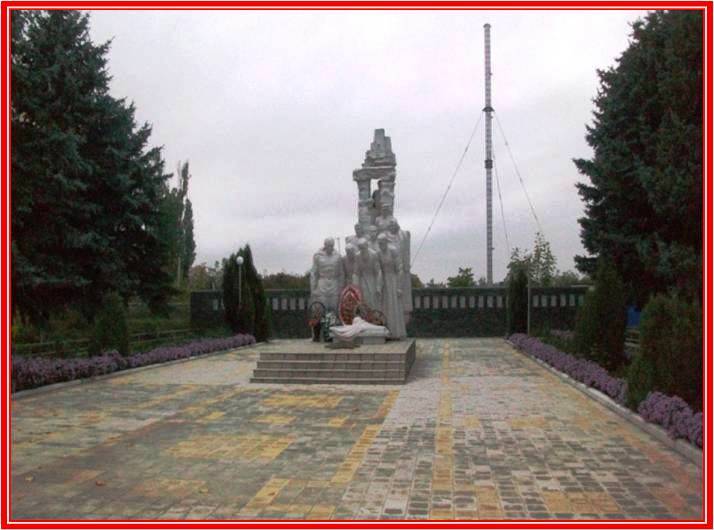 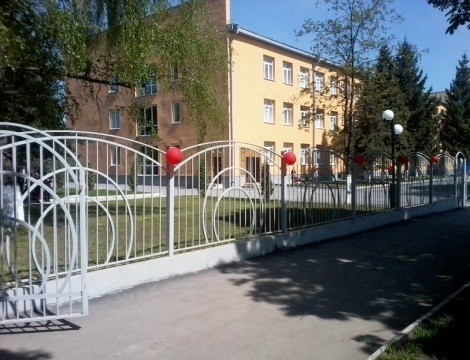 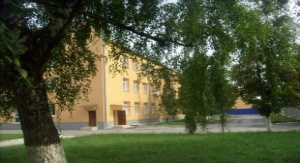 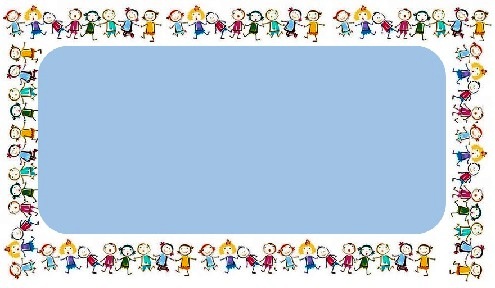 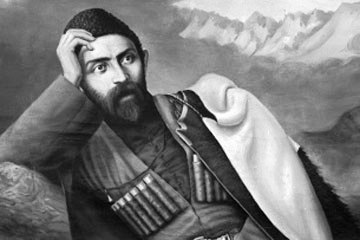 В  сентябре  1893  года  Коста Хетагуров  в  газете  «Северный Кавказ» писал,  что  за  последние  годы  в  Терской  области  были  организованы  две  школы:  в  Новохристианском    и Хумалаге.
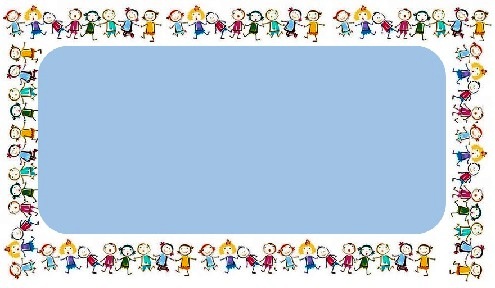 В  1874  году   при   сельской  церкви  была  создана школа. Школа состояла из комнаты и тамбура.  Первыми учениками  церковно-приходской школы были 35 мальчиков, а  их первым  учителем  был священник   Симон   Маркозов.  Спустя  несколько  лет  за  парты   школы  сели  и   20  девочек.
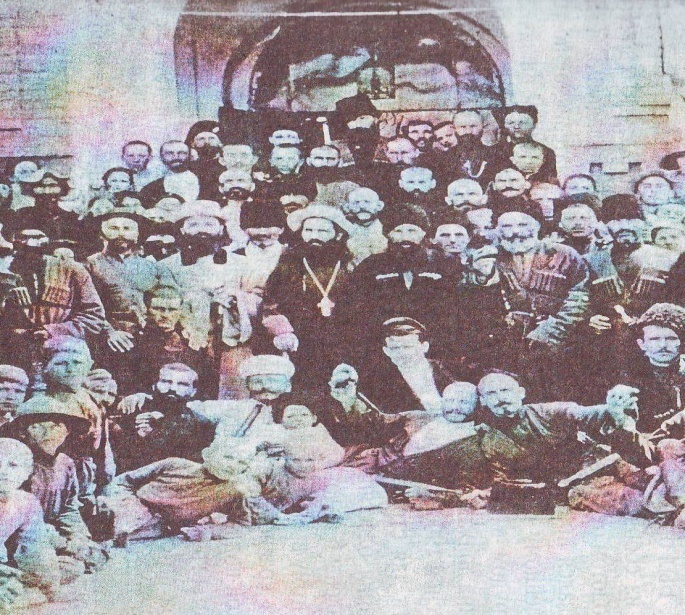 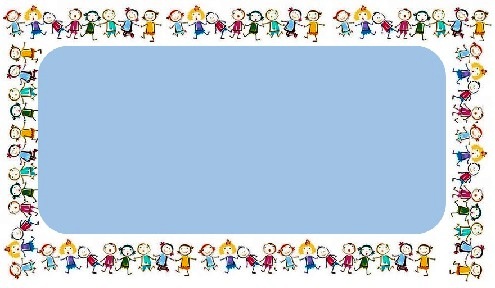 Шли годы, количество детей,  мечтающих  учиться, росло, росла и школа. В 1937 году было построено  двухэтажное  здание.
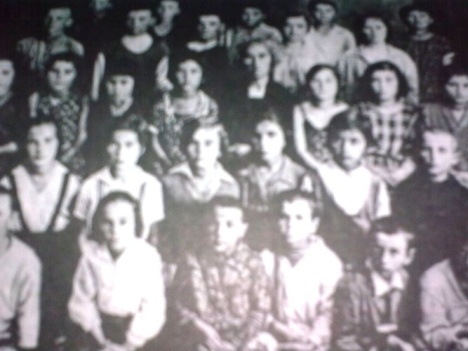 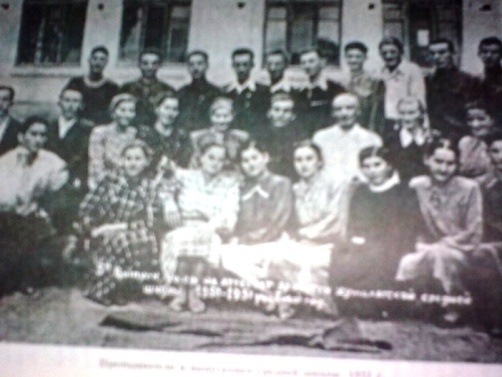 В  1975  году  было   построено  новое  здание   на  640  учащихся
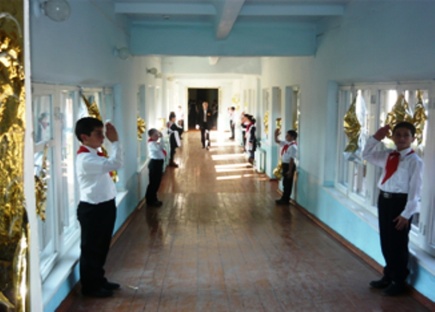 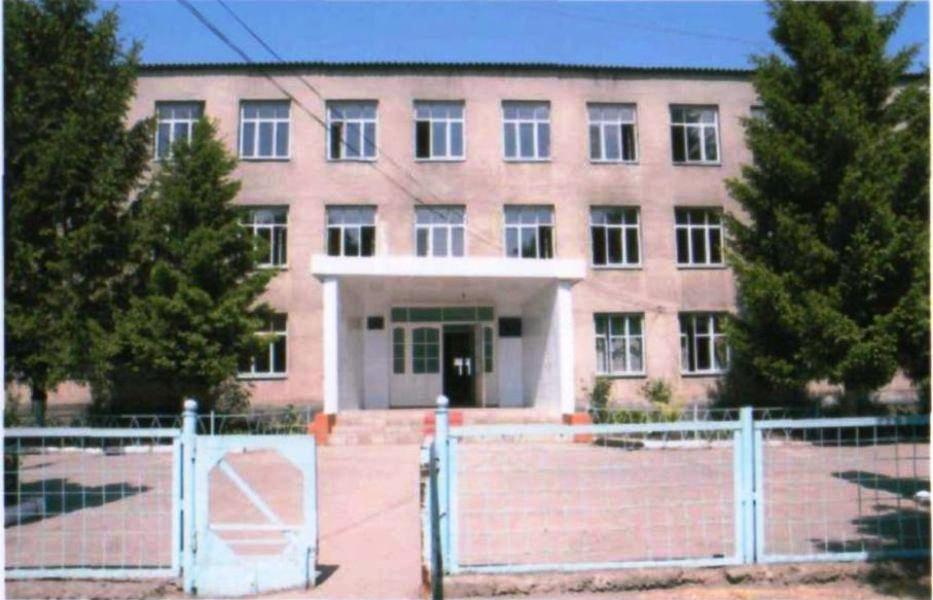 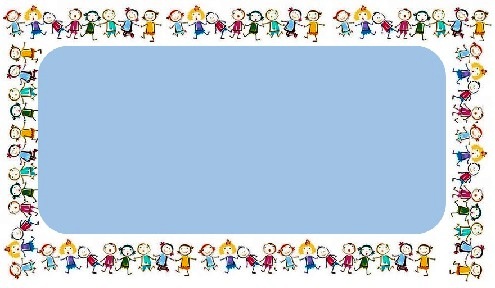 22 декабря  2009 года состоялось 
открытие уже  обновлённой школы.
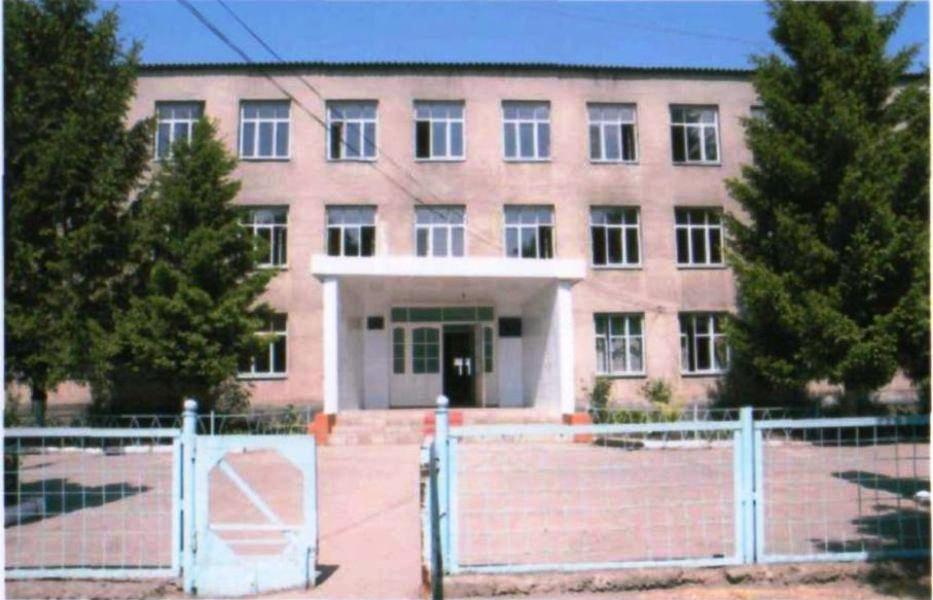 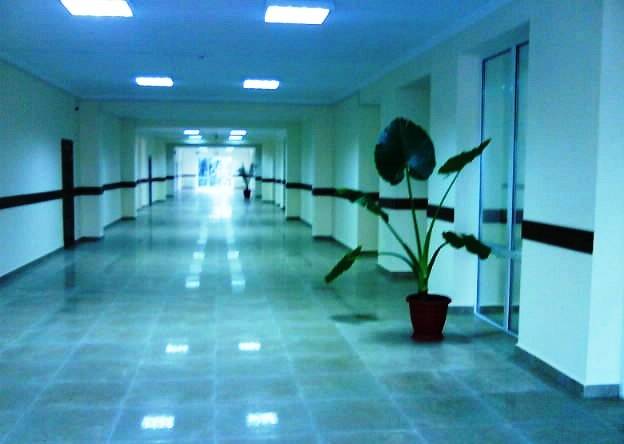 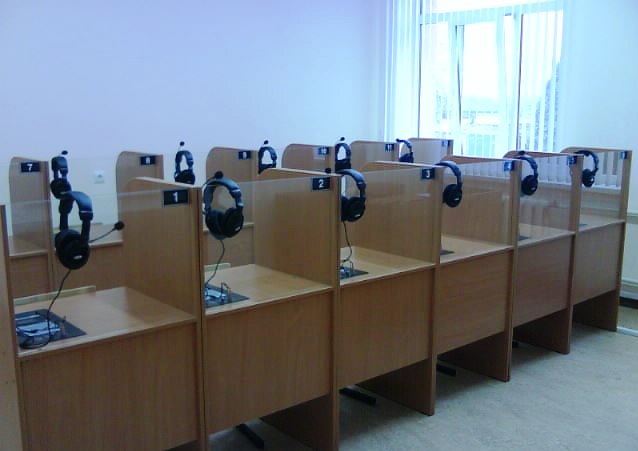 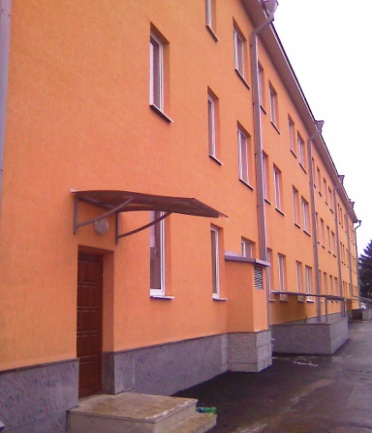 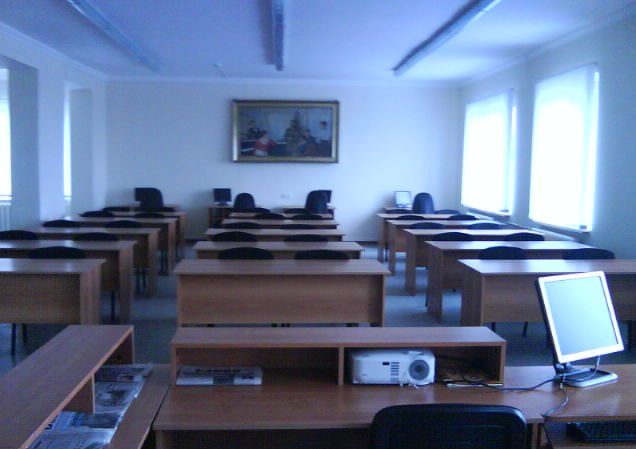 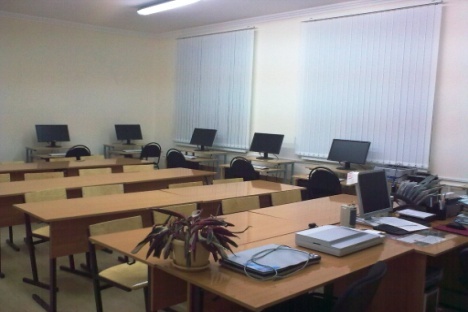 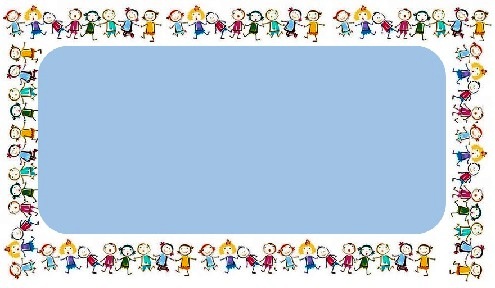 Нашей  средней школе было присвоено  имя  нашего земляка,  КОКАЕВА   САЛАМДЖЕРИ   АЛИХАНОВИЧА
Кокаева  Саламджери  Алихановича, называли  «осетинским Маресьевым», ему посвящали стихи, писали в  книгах, газетах. 
        Саламджери Алиханович не любил рассказывать о своём героическом прошлом.
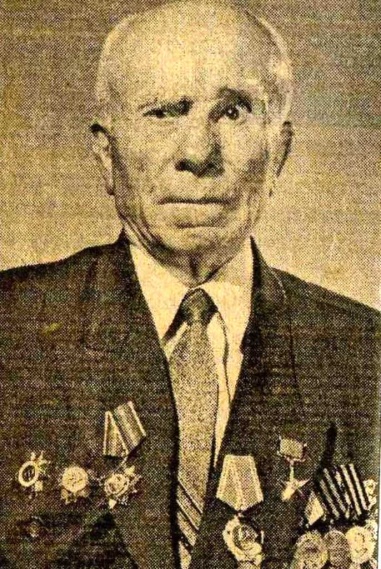 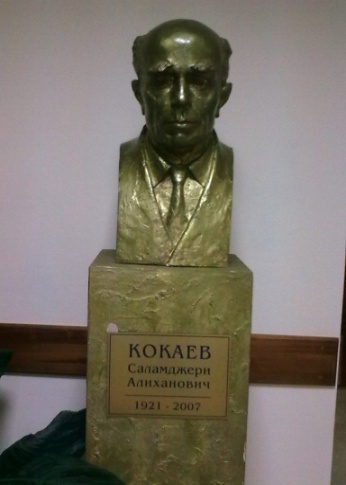 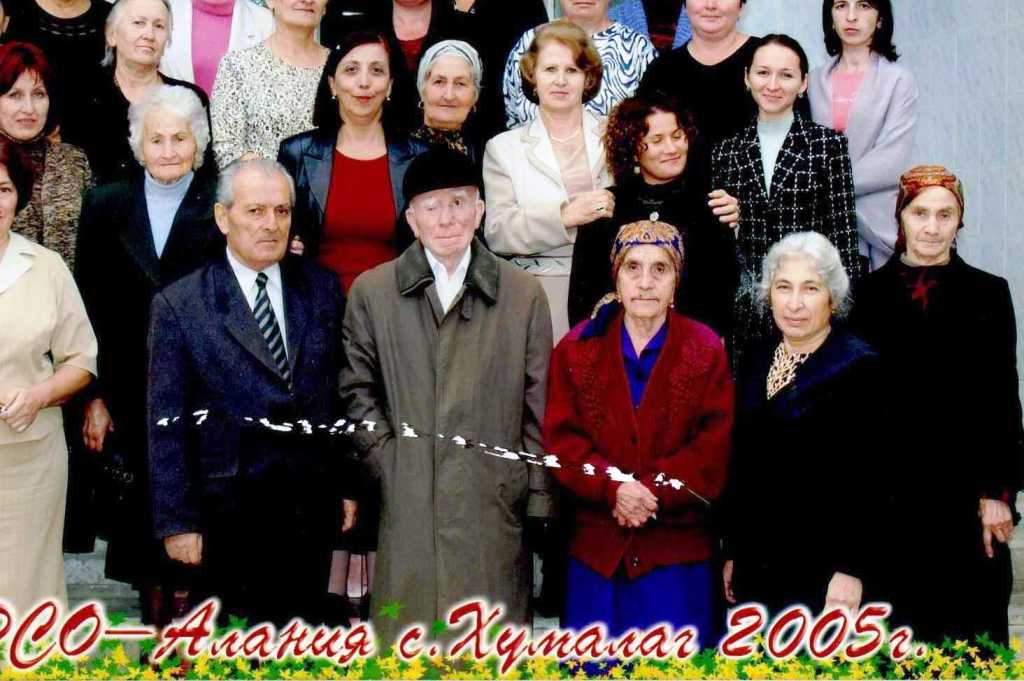 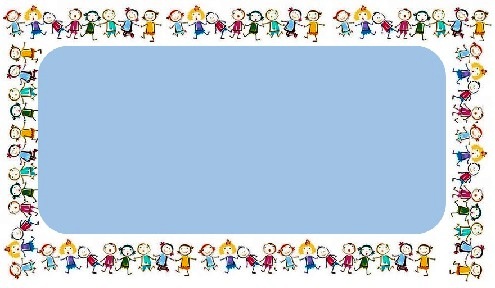 Он никогда руки не подаёт,
При встрече лишь кивая головою,
Когда в толпе знакомых узнаёт, 
Идя неспешно  улицей родною…
…В той битве давней плавилась броня
И танк взорвался, заглушив все звуки.
Вытаскивал он друга из огня.
И вытащил… в огне оставив руки…
И чередой  потом госпиталя
Его судьбу нелёгкую решали.
А жить хотелось. Так цвела земля,
Когда на ней бои  отгромыхали!
И он живёт. Назло беде живёт!
А жить, как он, - не роль в спектакле.
Только  лишь руки не подаёт друзьям,
Но не виновен в том  он ни капли.
И что рукопожатие! Всегда 
О людях по душе мы лучше судим.
Руки не подаёт он никогда
Их обе вместе с сердцем отдав людям. 
                                                  Феликс Цаликов
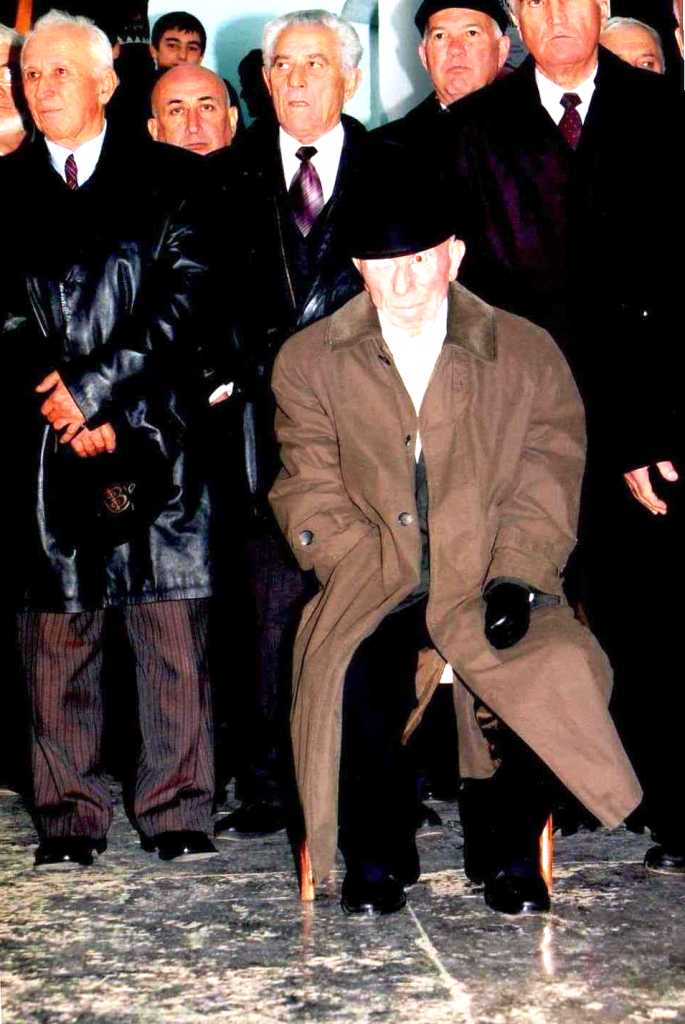 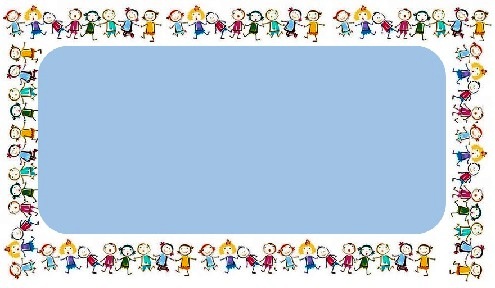 Человек-легенда
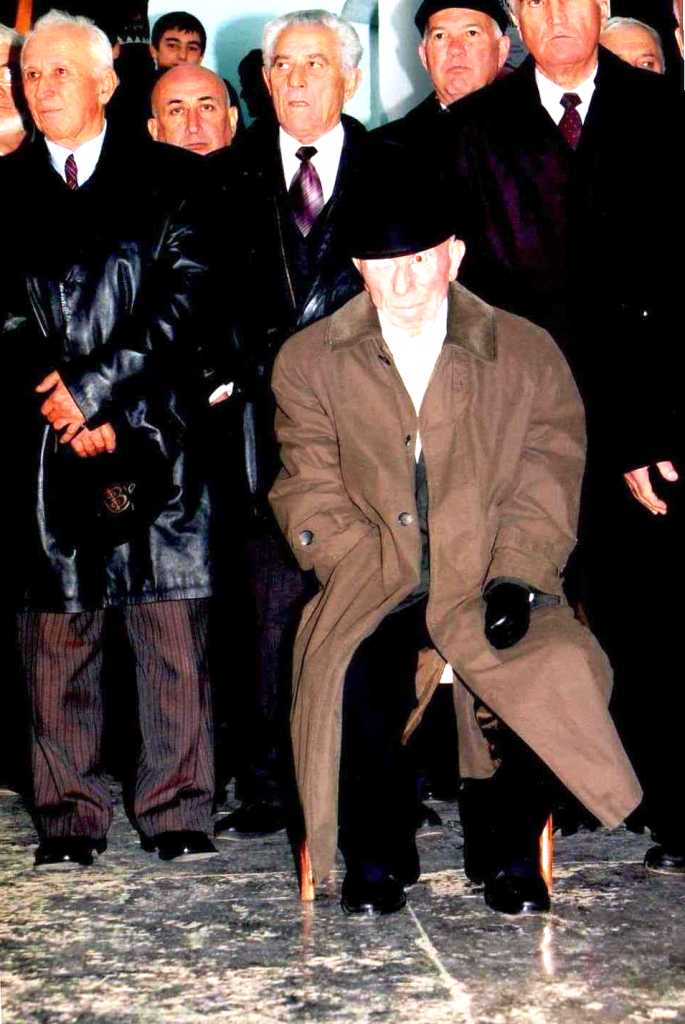 Он никогда руки не подаёт,
При встрече лишь кивая головою,
Когда в толпе знакомых узнаёт, 
Идя неспешно  улицей родною.
Но даже злоязыкие вослед
Ему насмешек колких не бросают:
.
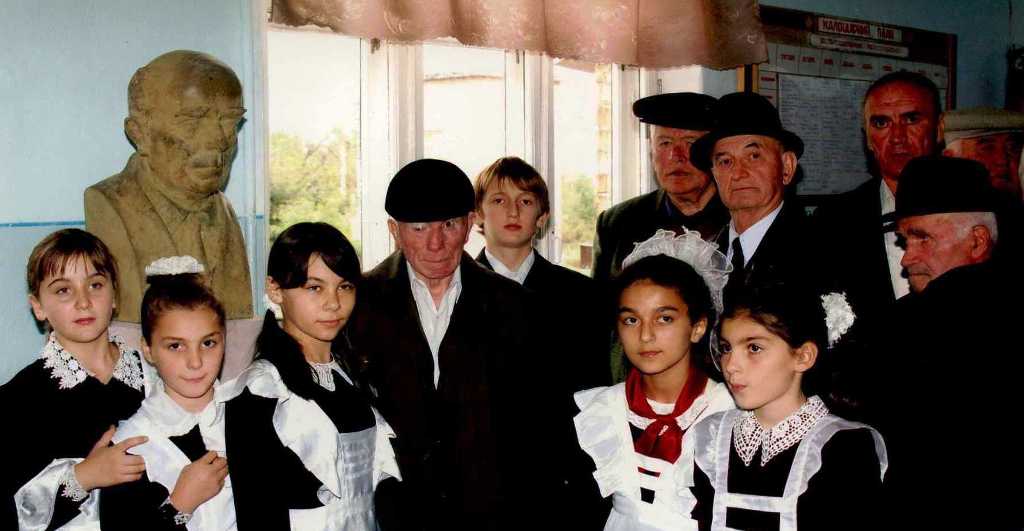 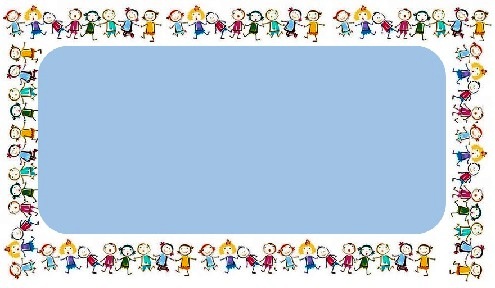 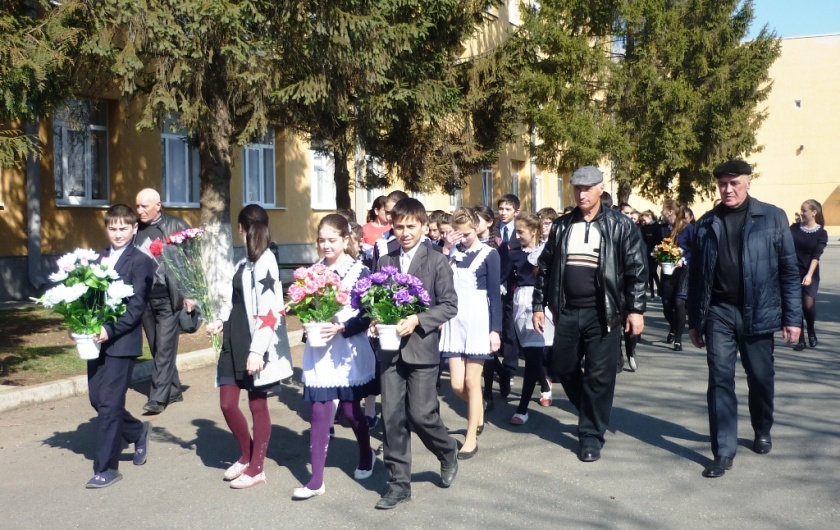 Акция  «Цветы обелискам»
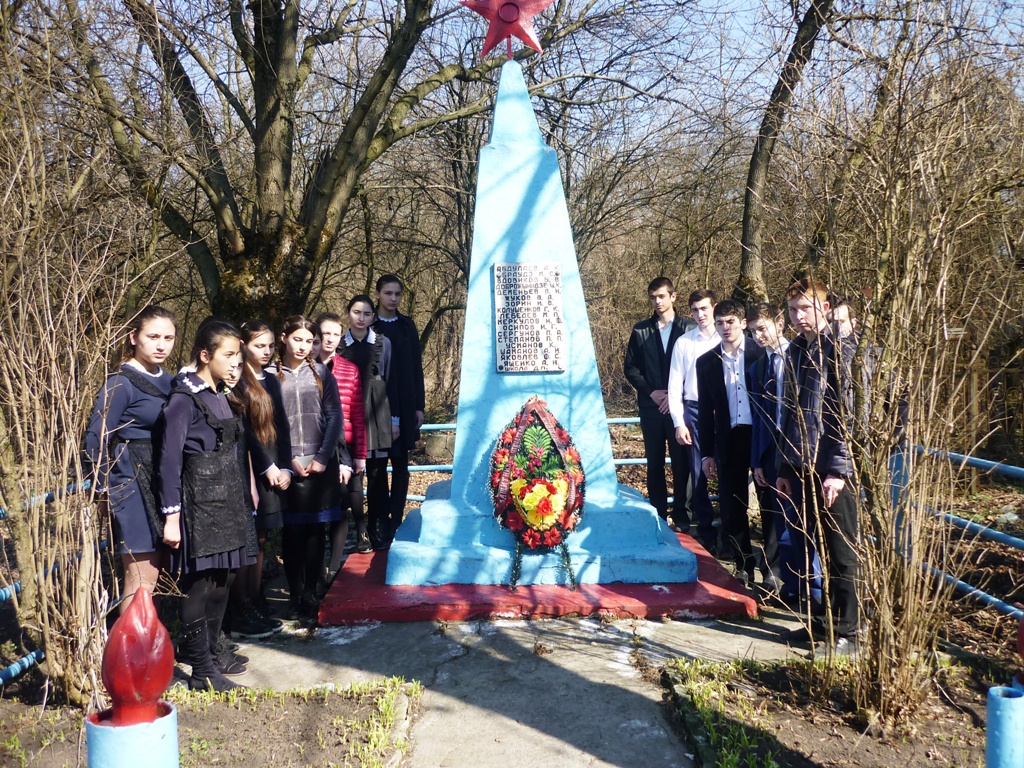 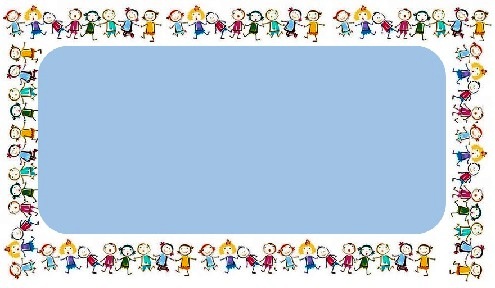 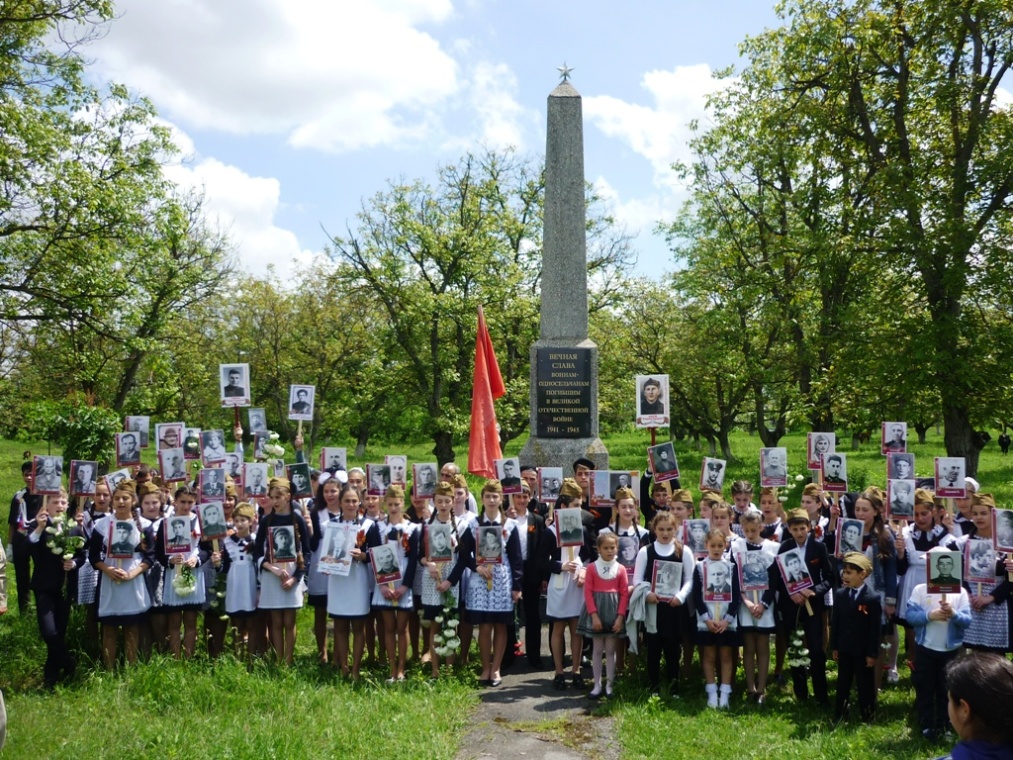 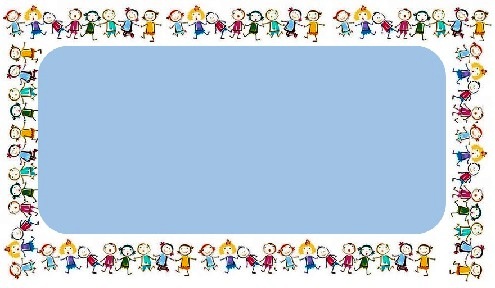 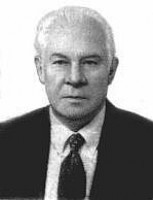 Галазов Ахсарбек  Хаджимурзаевич – 
                              первый Президент нашей Республики
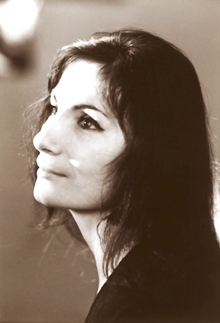 Адырхаева Светлана,
  балерина Большого театра
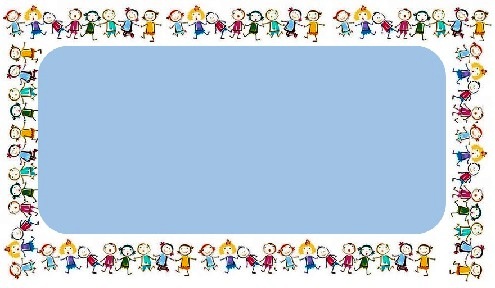 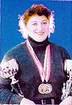 Виктория Габагкова, 
         17-кратная чемпионка  мира
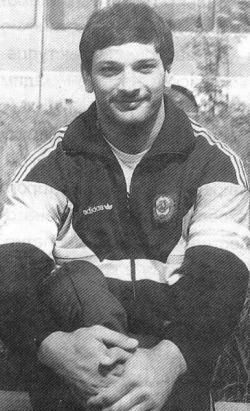 Наниев Олег   был победителем первенства СССР, членом сборной юношеской команды Советского Союза. Чемпион Европы и мира среди юношей и юниоров (1987), серебряный призер чемпионата Европы (1991) среди взрослых, победитель международного турнира в Тегеране (1990), чемпион Азиатских игр.
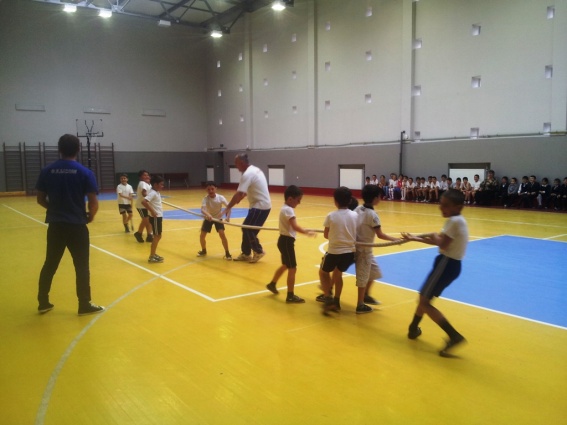 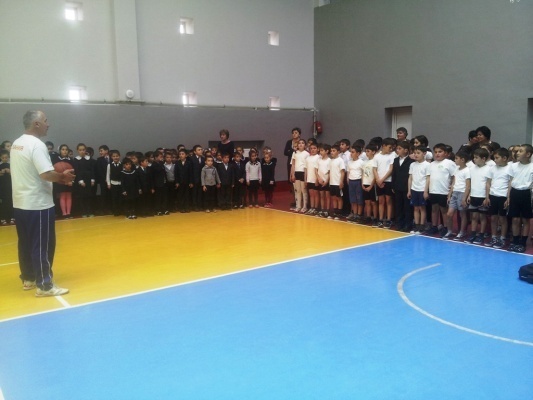 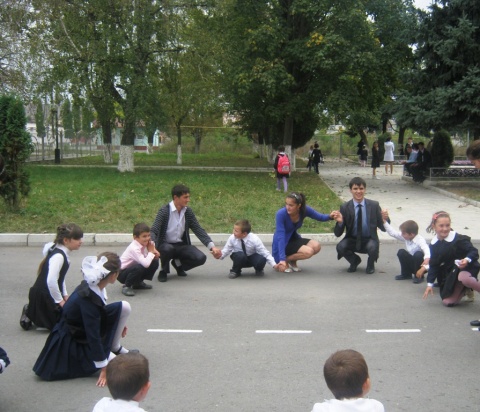 Спортивно-оздоровительное  направление
помогает воспитывать физически здорового человека,  формирует  у детей мотивацию к сохранению и укреплению своего здоровья.
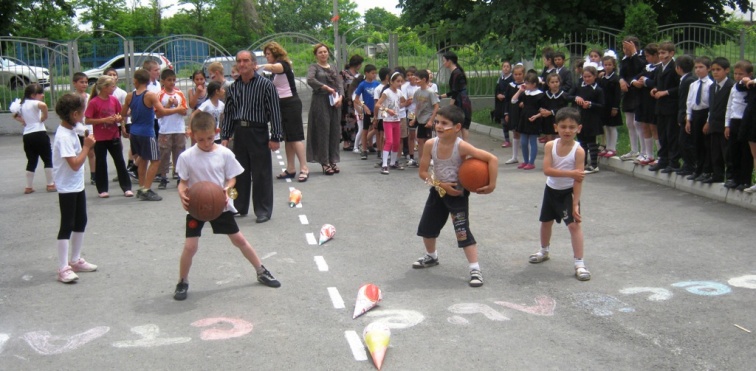 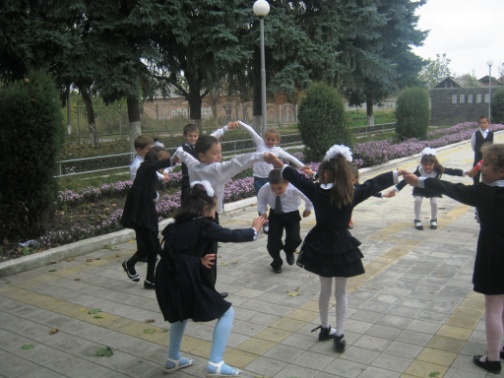 Мы против курения
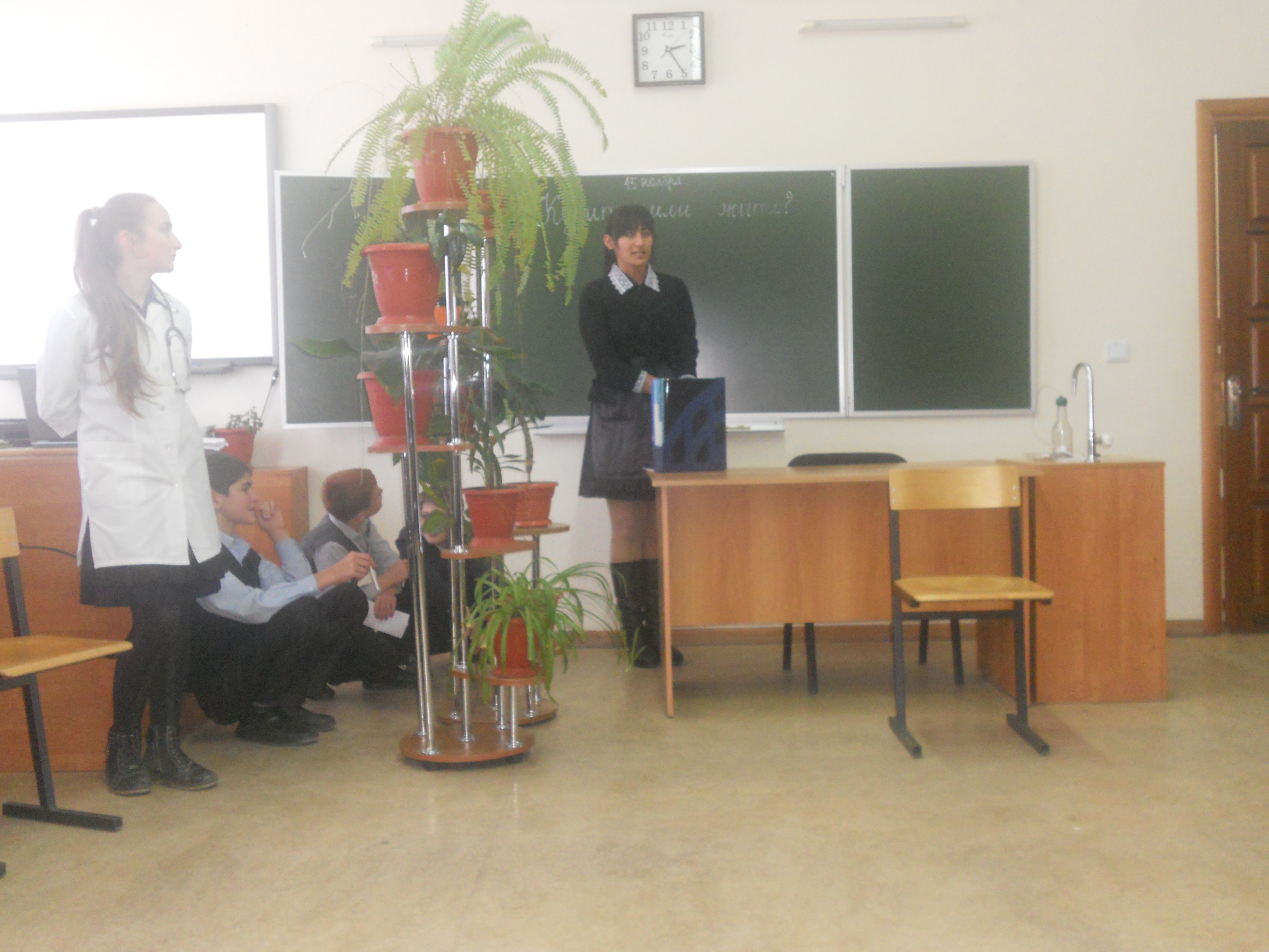 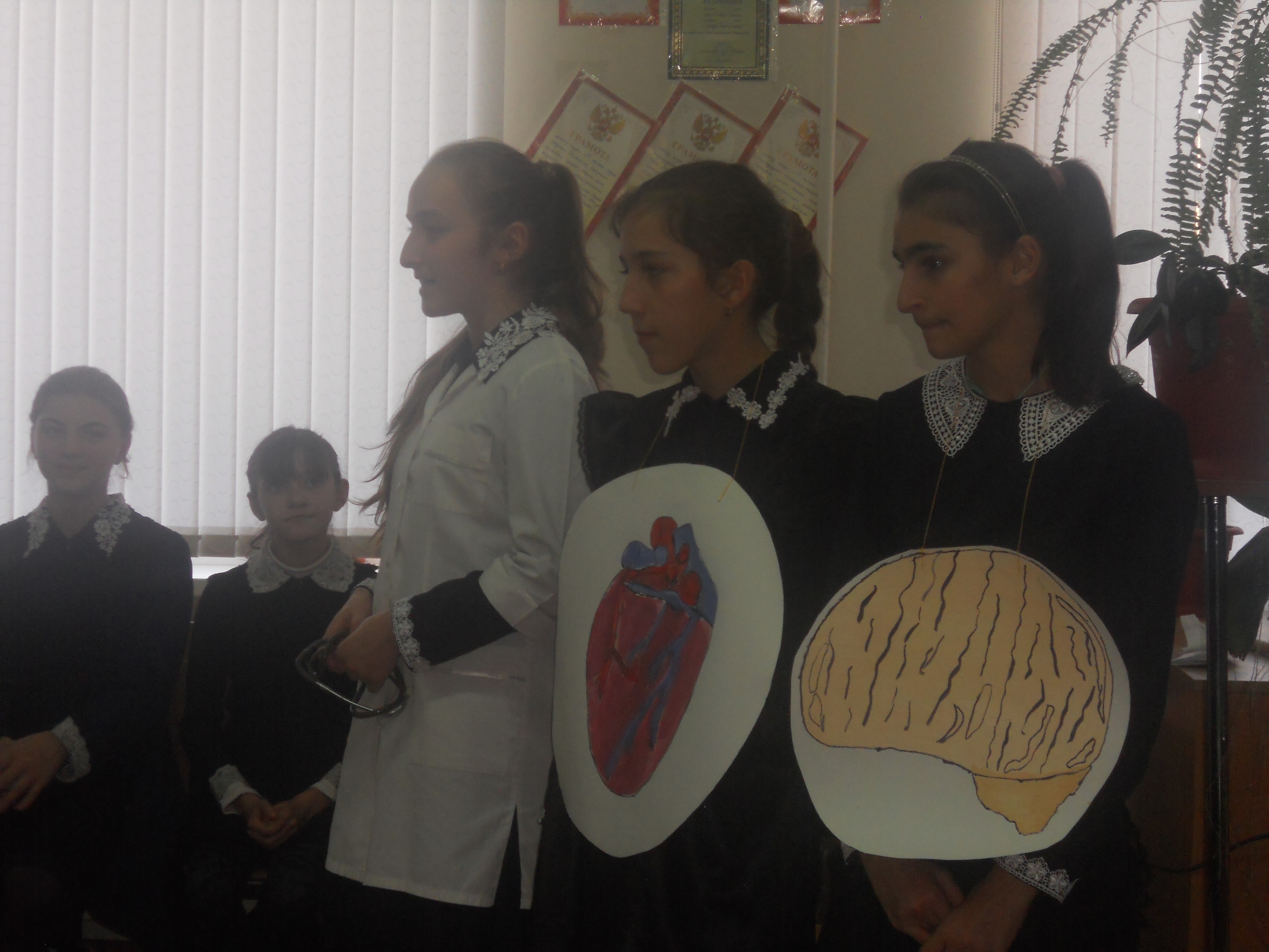 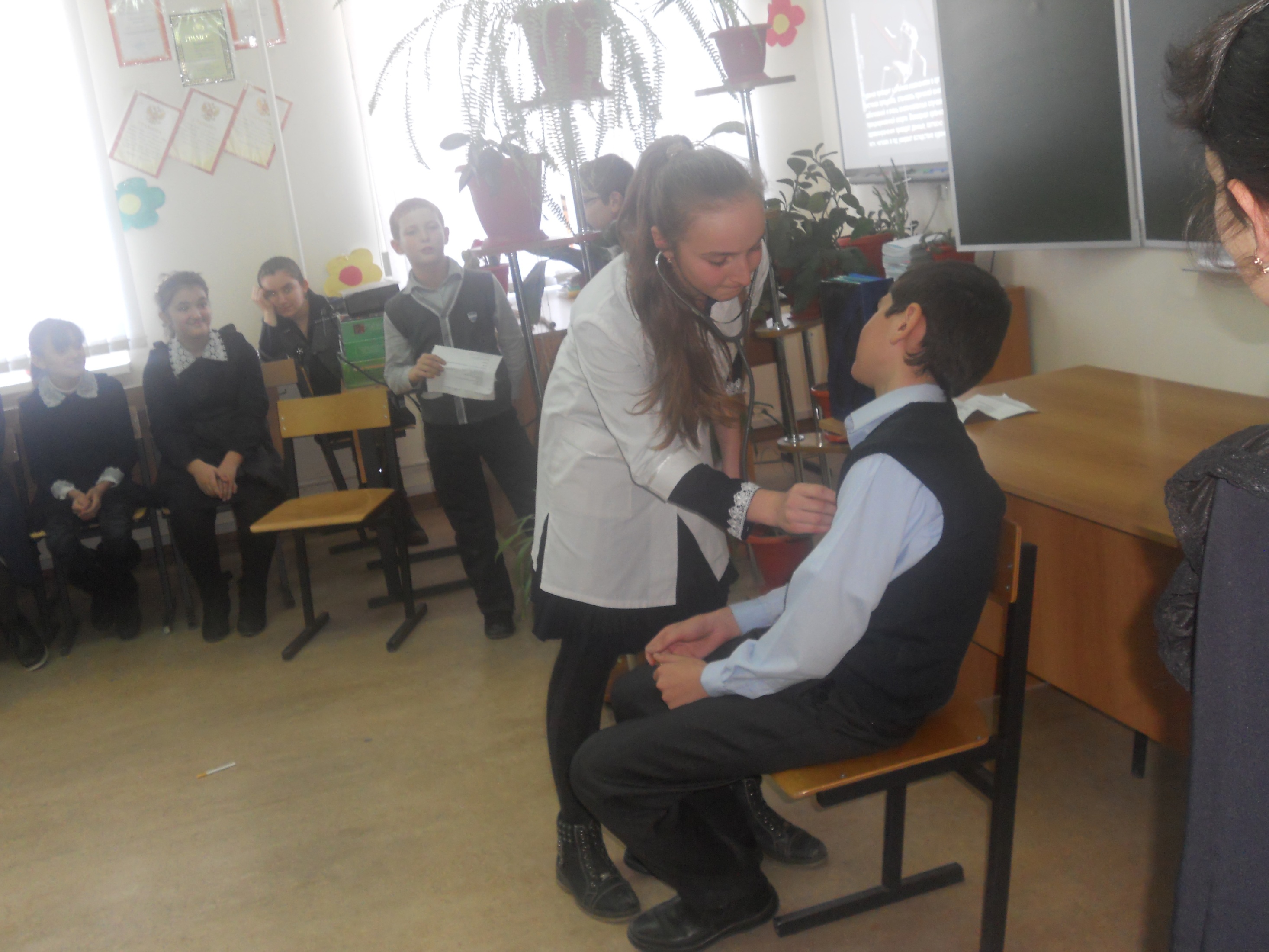 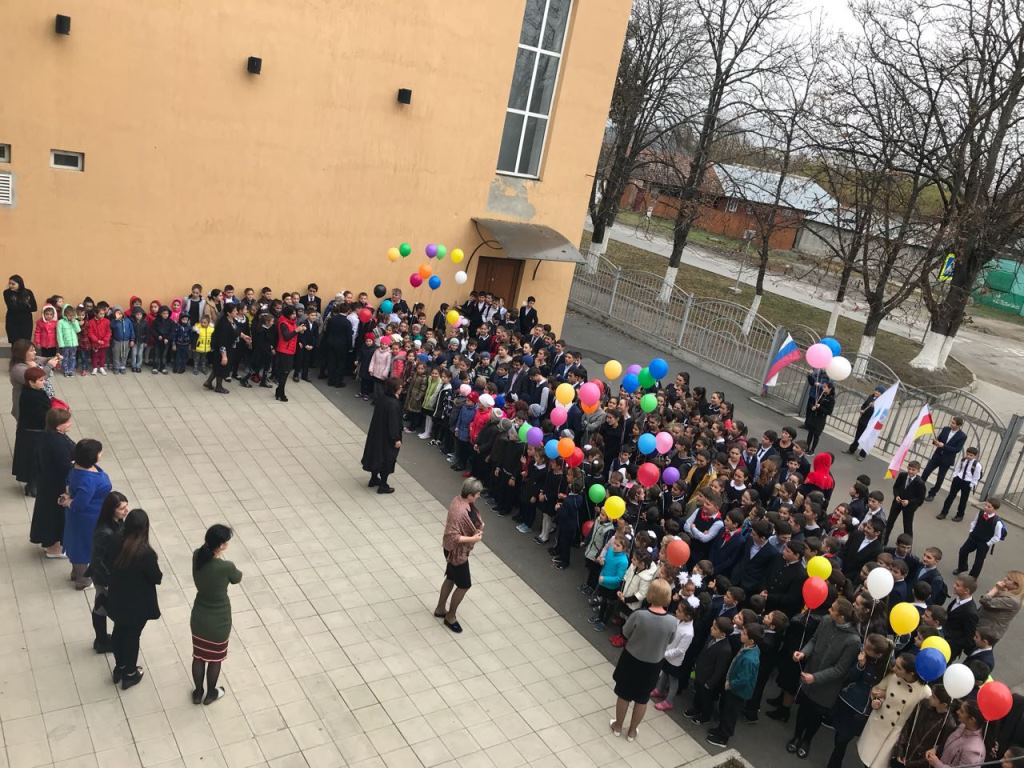 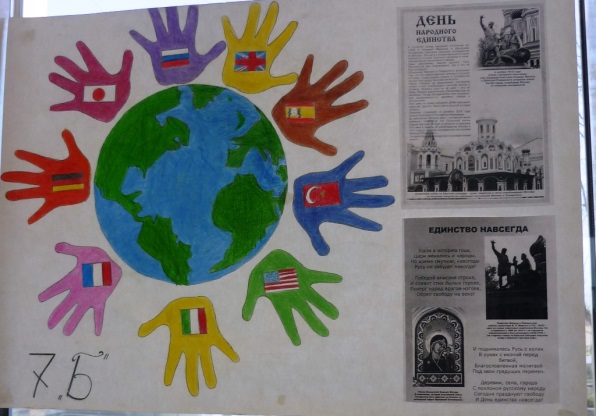 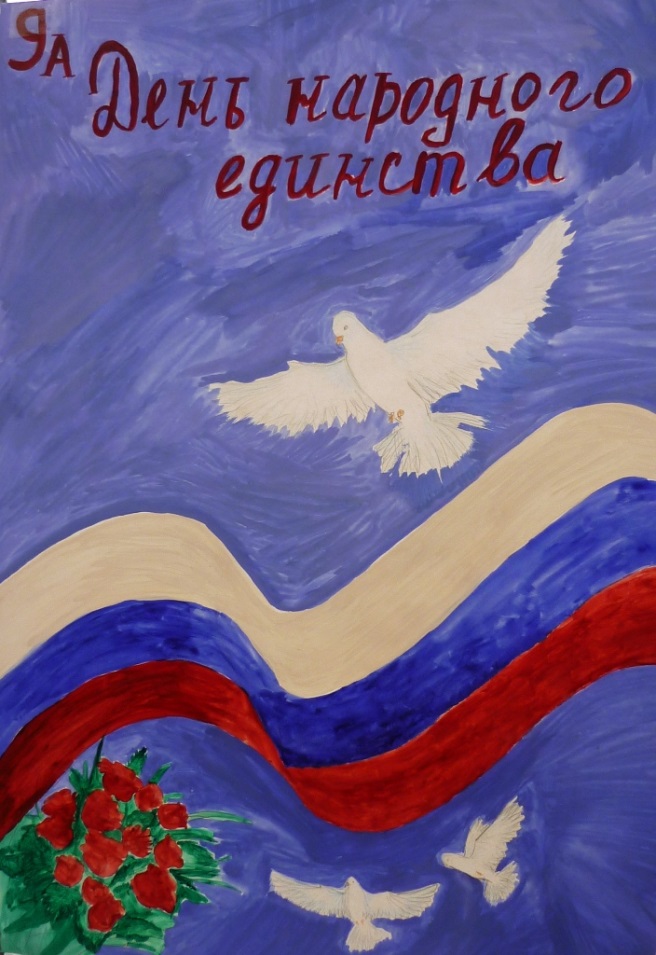 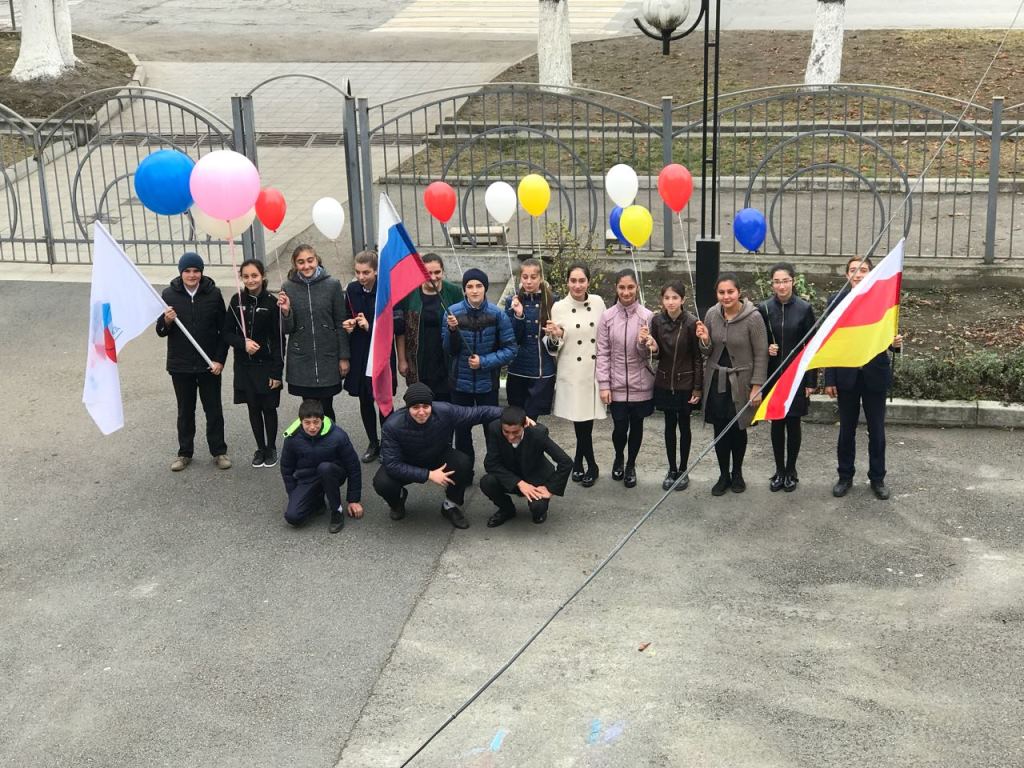 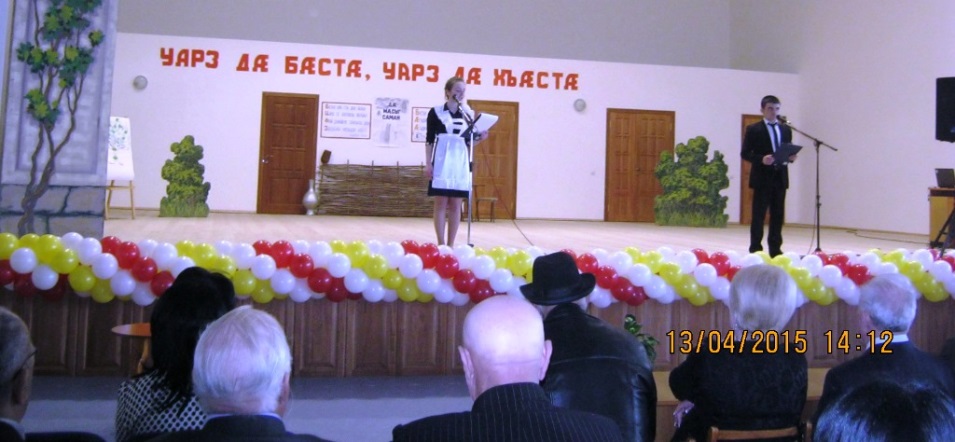 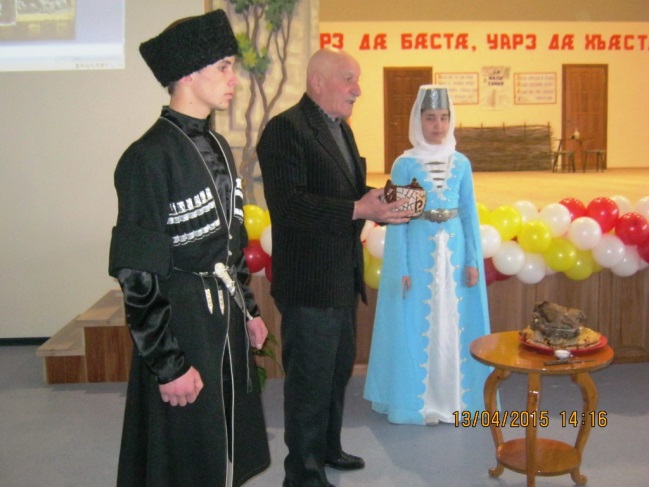 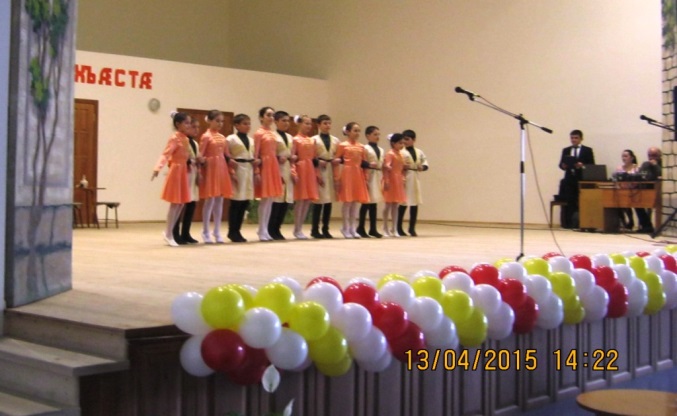 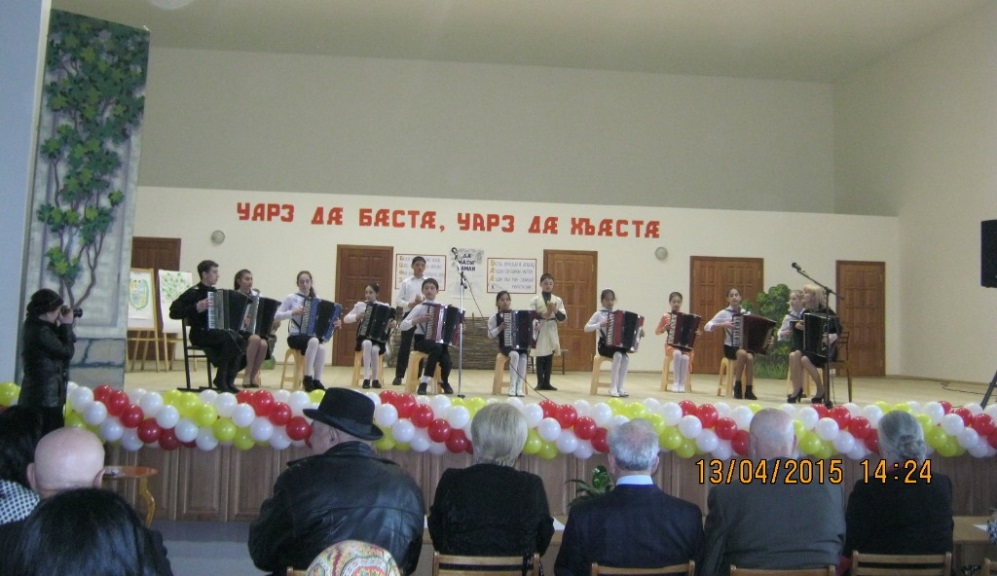 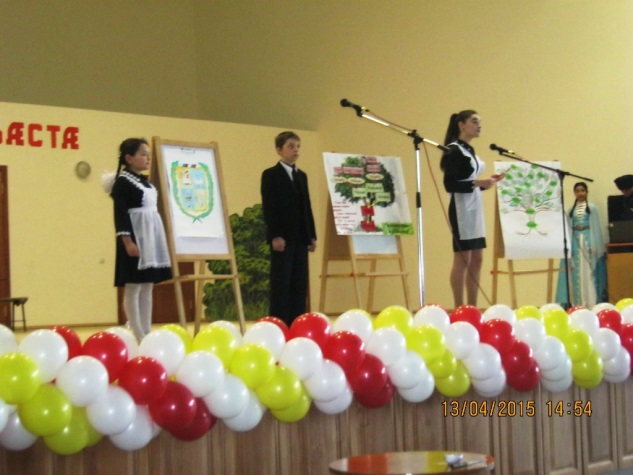